We are on a
journey.
Reform doesn’t happen once.  Reform is a process.
REFINEMENT
TRUST
VALUE
PROOF
SCALE
Realize initial returns with improvements to school culture and achievement at proof point schools
Analyze core systems and begin to improve them while we rebuild trust
Meaningfully improve core functions while
we invest in signature initiatives that establish an attractive value proposition for families and staff
Ensure consistent implementation of successful reforms and strong program offerings across schools
Evolve approach and offerings to ensure sustainable improvement over time
YEAR
YEAR
YEAR
YEAR
YEAR
01
02
04
03
05
Achievement gaps half the size of 2017-18 levels
Initial gains in early literacy and in mathematics, concentrated growth in proof point schools
Proficiency  and growth improvements  districtwide
Increased enrollment, fewer vacancies, improved attendance
By the end of the year, we will be successful if we see…
Commitments
Commitments made.
Commitments delivered.
Commitments for our future.
OUTSTANDING ACHIEVEMENT
Dramatically improve the academic experience of all students to ensure they are college and career ready.
We successfully adopted highly-aligned instructional materials.
We created an Academic Interventionist role and shifted Paraeducators to the K-2 level to support struggling students.
We successfully implemented a formative K-8 literacy and math assessment system that provides teachers with more actionable data.
TRANSFORMATIVE CULTURE
Build strong school and district cultures where our students, their families, community members, and our staff feel safe, respected, and connected.
We launched Parent Academy and expanded Parent Teacher Home Visits.
We provided additional supports to improve school culture including Deans, School Culture Facilitators, and alternative settings.
We launched annual stakeholder feedback surveys – and are offering training to improve the working environment.
WHOLE CHILD COMMITMENT
Develop the whole child by expanding access to the arts, physical education, leadership and service learning, health services, and social-emotional supports.
We ensured every school had room in their budget to offer art and music – and built trust by responding to parent feedback that all students deserve access to these electives.
We proactively sought more accurate information on water quality in our schools – and built trust by responding with an aggressive plan to ensure our students’ safety.
We revised our master schedules to make more room for gym and recess – and built trust by responding to parent feedback that all students benefit from regular physical activity.
EXCEPTIONAL TALENT
Build an excellent team of dedicated staff to serve our students.
We made investments in our teacher leaders with a Master Teacher role – and we built trust by introducing a career ladder for classroom educators.
We improved compensation – and we built trust by showing progress toward making teachers whole.
We offered at-scale professional development on the standards to support our transition to aligned materials – and we built trust by ensuring it was worth our educators' time.
RESPONSIBLE STEWARDSHIP
Manage and deploy our resources responsibly, transparently, and equitably to support our students’ success.
We audited our facilities – and built trust by communicating candidly about the challenges we face.
We adopted and implemented a line-item budget – and built trust by ensuring a balanced budget with a reserve.
We invested heavily in technology for our schools – and built trust by ensuring teachers had the devices they needed.
Create a system to provide access to printing, copying that makes sense to everyone

Expand adoption of aligned curriculum materials to high schools

Adopt a teacher, student and family-friendly student information system 

Develop intensive interventions for non-readers 

Develop new school concepts, expand technology, and offer unique college and career  programs at all schools  

Deepen the engagement of families and community members in our schools

Improve evaluation system and compensation 

Invest in leadership development for current and aspiring administrators

Stay focused on reducing vacancies and developing  pipelines into the classroom 

Establish plans to maximize our facilities and improve learning environments
This is
just the
start.
This year, to build value, we must continue to work together and to problem solve.  We must implement and expand these initiatives so that they work for our students and families.
“
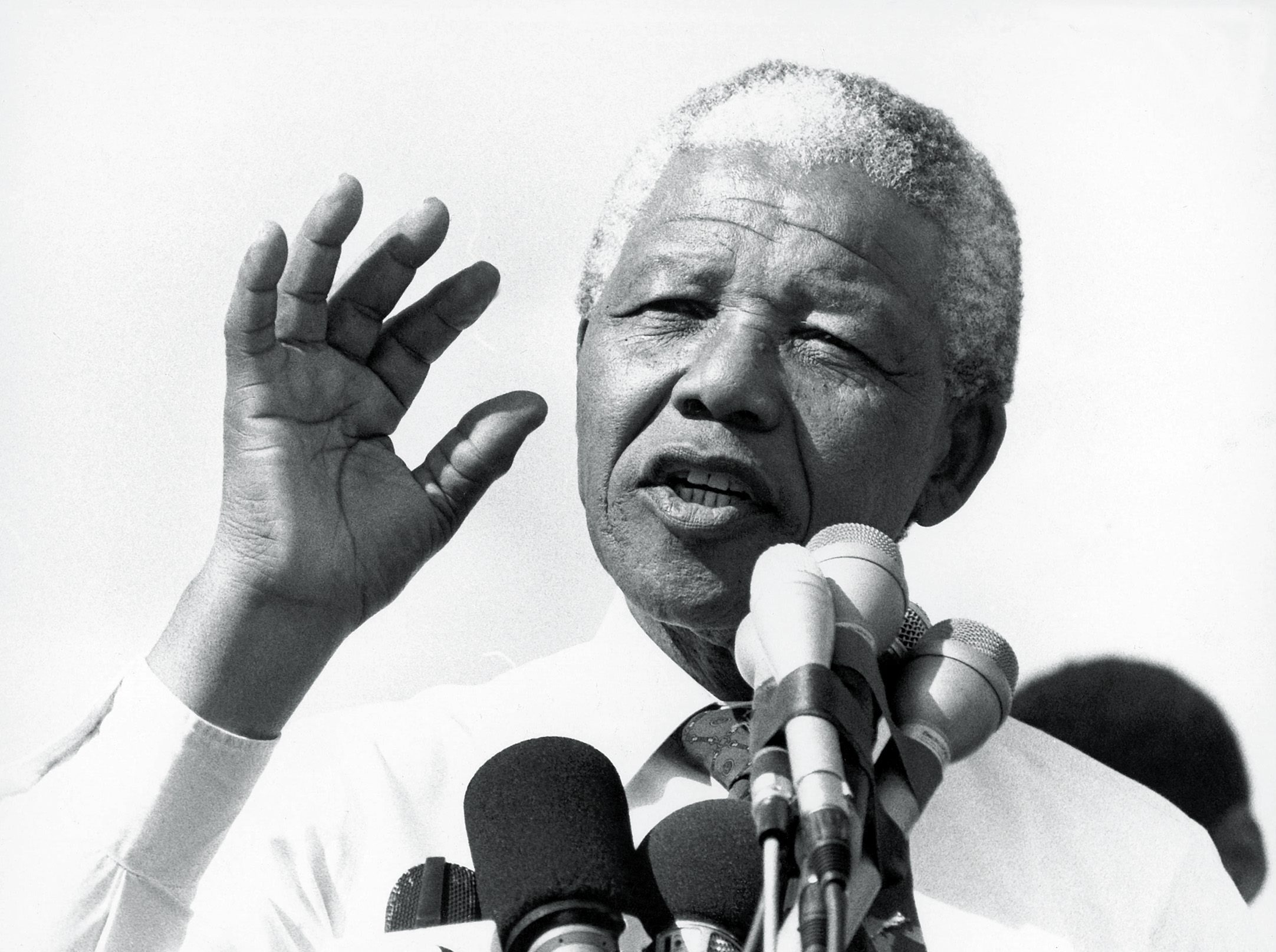 I learned that courage was not the absence of fear, but the triumph over it. The brave man is not he who does not feel afraid, but he who conquers that fear.”
— Nelson Mandela
Commitments to
Each Other
This only works if we embrace our core values.
Students First
Make decisions that are in the best interest of students. Use every resource strategically so that we can meet students’ individual needs.
Lindsey Aldridge
Equity
Diversity is an asset that makes us stronger.  Advocate for the needs of others. Ensure that all members of our community have access to the tools and resources they need to be successful.
Melanie Wallace
[Speaker Notes: https://www.chalkbeat.org/posts/detroit/2018/05/02/it-opened-everything-up-how-school-home-visits-are-changing-relationships-in-detroit/]
Service
Listen. Empathize. Respond. Own problems and help to solve them.
Ivy Bailey
Excellence
Be relentless in your pursuit of greatness. Be bold and innovate. Learn from your mistakes. Hold yourself and others to high standards.
Academy of the Americas Elementary-Middle
Gardner Elementary
Nichols Elementary-Middle
Integrity
Do the right thing, even when no one is looking.  Be honest.  Be trustworthy. Be accountable.
Southwest Detroit
Tenacity
Embrace hard work and persevere in the face of challenges. Follow through on your commitments and strive to do your best, no matter what.
Felecia Branch
[Speaker Notes: https://www.freep.com/story/news/education/2018/10/17/detroit-teachers-america/1662272002/]
Commitments
What will your commitments be in the year ahead?